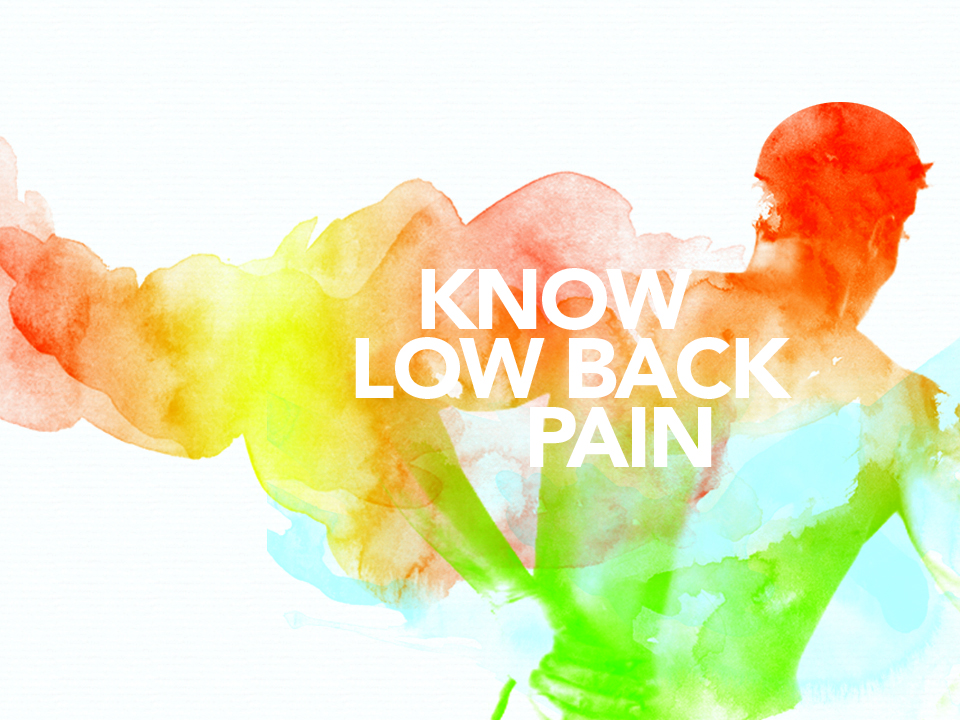 Comité de Desarrollo
Mario H. Cardiel, MD, MSc
Rheumatologist
Morelia, Mexico
 
Andrei Danilov, MD, DSc
Neurologist
Moscow, Russia
 
Smail Daoudi, MD
Neurologist
Tizi Ouzou, Algeria

João Batista S. Garcia, MD, PhD
Anesthesiologist
São Luis, Brazil

Yuzhou Guan, MD
Neurologist
Beijing, China
Supranee Niruthisard, MD
Pain Specialist
Bangkok, Thailand
 
Germán Ochoa, MD
Orthopedist
Bogotá, Colombia

Milton Raff, MD, BSc
Consultant Anesthetist
Cape Town, South Africa

Raymond L. Rosales, MD, PhD
Neurologist
Manila, Philippines
Jose Antonio San Juan, MD
Orthopedic Surgeon
Cebu City, Philippines
 
Ammar Salti, MD
Consultant Anesthetist
Abu Dhabi, United Arab Emirates

Xinping Tian, MD
Rheumatologist
Beijing, China
 
Işin Ünal-Çevik, MD, PhD
Neurologist, Neuroscientist and Pain Specialist
Ankara, Turkey
2
Este programa fue patrocinado por Pfizer Inc.
[Speaker Notes: Notas del Conferencista
Por favor reconoce a los miembros del comité de desarrollo.]
Objetivos de Aprendizaje
Al terminar este módulo, los participantes podrán :
Discutir la prevalencia de la lumbalgia aguda y crónica 
Entender el impacto de la lumbalgia en el funcionamiento y calidad de vida del paciente
Usar herramientas apropiadas para el diagnóstico de lumbalgia
Identificar señales de advertencia y de alarma que indiquen que el paciente debe ser referido o que indiquen investigación adicional
Explicar los mecanismos subyacentes de diferentes tipos de lumbalgia 
Seleccionar estrategias farmacológicas y no-farmacológicas apropiadas para el manejo de lumbalgia
3
[Speaker Notes: Notas del Conferencista
Revisa los objetivos de aprendizaje de esta sección con los participantes y pregunta si tienen objetivos adicionales.]
epidemiologÍA
General
Epidemiología de la Lumbalgia
>80% de los adultos experimentan dolor de espalda en algún momento de sus vidas1
La incidencia más alta es en la tercera década2       
La prevalencia general aumenta con la edad hasta la edad de 60–65 años2 
Hombres y mujeres son afectados igualmente3
5° razón principal de consultas al médico4
2° razón más común (después de la enfermedad respiratoria) de consultas al médico relacionadas con síntomas4
La causa más común de discapacidad laboral5
6
1. Walker BF. J Spinal Disord 2000; 13(3):205-17; 2. Hoy D et al. Best Pract Res Clin Rheumatol 2010; 24(6):769-813;3. Bassols A et al. Gac Sanit 2003; 17(2):97-107; 4. Hart LG et al. Spine (Phila PA 1976) 1995; 20(1):11-9; 5. National Institutes of Health. Low Back Pain Fact Sheet. Available at: http://www.ninds.nih.gov/disorders/backpain/detail_backpain.htm. Accessed: July 22, 2013.
[Speaker Notes: Notas del Conferencista
La incidencia de lumbalgia es más alta en la tercera década y es uno de los problemas de salud más comunes. Considerando que más del 80% de los adultos experimentarán lumbalgia en algún momento de sus vidas, no es sorpresa que la lumbalgia sea la causa número uno de discapacidad laboral y la segunda razón más común (después de la enfermedad respiratoria) de consultas al médico.  Los estudios han mostrado que la e la prevalencia general aumenta con la edad hasta los 60 a 65 años, después de la cual la prevalencia se reduce gradualmente. La prevalencia de lumbalgia no difiere entre mujeres y hombres. 

Referencias
Bassols A et al. Back pain in the general population of Catalonia (Spain). Prevalence, characteristics and therapeutic behavior. Gac Sanit 2003; 17(2):97-107.
Hart LG et al. Physician office visits for low back pain. Frequency, clinical evaluation, and treatment patterns from a U.S. national survey. Spine (Phila Pa 1976) 1995; 20(1):11-9.
Hoy D et al. The epidemiology of low back pain. Best Pract Res Clin Rheumatol 2010; 24(6):769-81.
National Institutes of Health. Low Back Pain Fact Sheet. Available at: http://www.ninds.nih.gov/disorders/backpain/detail_backpain.htm. Accessed: July 22, 2013.
Walker BF. The prevalence of low back pain: a systematic review of the literature from 1966 to 1998. J Spinal Disord 2000; 13(3):205-17.]
La Espalda Baja es el Sitio Más Común de Dolor Crónico No por Cáncer
Porcentaje de Pacientes con Dolor Crónico que se Quejan de Dolor en Sitios Comunes del Cuerpo*
Espalda            Rodilla                 Cuello               Cabeza                Cadera          Hombro
7
*Con base en una encuesta a médicos
Boulanger A et al. Pain Res Manage 2007; 12(1):39-47.
[Speaker Notes: Notas del Conferencista
El Dolor Crónico No por Cáncer es un problema global que causa sufrimiento a la persona e impacta la provisión de servicios de salud y la fortaleza de las economías locales. El Estudio Canadiense sobre Dolor Crónico II (CCPSII), publicado en  2007, fue diseñado para evaluar los cambios en la prevalencia y tratamiento de  Dolor Crónico No por Cáncer y las actitudes hacia el uso de analgésicos fuertes en comparación con los resultados de un estudio de 2001 (el CCPSI) y para brindar una idea de los estándares de atención de salud para el manejo del dolor en Canadá. Se aplicó una encuesta-entrevista  estándar, telefónica asistida por computadora a miembros seleccionados aleatoriamente de la encuesta de la población general y a médicos de atención primaria que tratan Dolor Crónico No por Cáncer moderado a severo.
Los resultados mostraron que la lumbalgia era la causa principal de Dolor Crónico No por Cáncer y representaba casi la mitad de los casos de dolor músculo-esquelético crónico no relacionados con cáncer

Referencia
Boulanger A  et al. Chronic pain in Canada: have we improved our management of chronic noncancer pain? Pain Res Manag 2007; 12(1):39-47.]
Prevalencia Promedio de lumbalgia
Punto             Un mes                   Un año            Durante la vida
Las barras T representan el rango intercuartil 
Hoy D et al. Arthritis Rheum 2012; 64(6):2028-37.
[Speaker Notes: Notas del Conferencista
Hoy et al (2012) realizaron una revisión sistemática de la prevalencia global de lumbalgia para analizar  la influencia que la definición del caso, el periodo de prevalencia y otras variables tienen sobre la prevalencia. Revisaron 165 estudios en la población general de 54 países publicados entre 1980 y 2009. Los resultados mostraron que la lumbalgia es un problema mayor en todo el mundo, con la mayor prevalencia entre mujeres y personas de 40–80 años. Después del ajuste para la variación metodológica, el promedio ± error estándar estimado de prevalencia en el punto de medición fue de 11.9 ± 2.0% y la prevalencia estimada a 1-mes fue de 23.2 ± 2.9%. 
Los periodos de prevalencia fueron punto (n = 243), 1 mes (n = 145), 1 año (n = 271), y toda la vida (n = 133). La prevalencia difirió considerablemente de acuerdo con el periodo de prevalencia (F = 29.15, p <0.001). La prevalencia en el punto promedio (18.3%) fue significativamente menor que la prevalencia al 1-mes (30.8%) (T = -9.8, p <0.001) y la prevalencia a 1-mes fue significativamente menor que la prevalencia al 1-año (38.0%) (T = -4.0, p <0.001). La prevalencia al 1 año y la prevalencia durante toda la vida (38.9%) no difirieron considerablemente. En el análisis de regresión la prevalencia de punto fue significativamente menor que la de 1-mes, 1-año y durante toda la vida.
Los resultados indicaron que la lumbalgia sigue siendo un problema muy común a nivel global y que la cifra absoluta de personas con lumbalgia tenderá a aumentar sustancialmente en las décadas siguientes conforme la población envejezca. 

Referencia
Hoy D et al. A systematic review of the global prevalence of low back pain. Arthritis Rheum 2012; 64(6):2028-37.]
Prevalencia Puntual de Lumbalgia
Walker BF. J Spinal Disord 2000; 13(3):205-17.
9
[Speaker Notes: Notas del Conferencista
Casi todas las personas experimentan lumbalgia en algún momento pero la incidencia es mayor en personas de 30–50 años. Esto se debe parcialmente al desgaste y desgarre asociado con el proceso de envejecimiento y a los estilos de vida cada vez más sedentarios.
En una revisión sistemática de 30 estudios metodológicamente aceptables, siete estudios proporcionaron resultados sobre la prevalencia puntual.  Con base en estos estudios, la prevalencia aislada registrada en 1 semana (es decir,  los casos de lumbalgia observados durante la última semana) estuvieron en el rango de 12 a 33%.
Referencia
Walker BF. The prevalence of low back pain: a systematic review of the literature from 1966 to 1998. J Spinal Disord 2000; 13(3):205-17.]
Prevalencia Anual de Lumbalgia
Walker BF. J Spinal Disord 2000; 13(3):205-17.
10
[Speaker Notes: Notas del Conferencista
En una revisión sistemática de 30 estudios metodológicamente aceptables, ocho estudios proporcionaron resultados sobre la prevalencia a 1-año e indicaron que  la prevalencia a 1-year de lumbalgia está en el rango de 22 a 65%.

Referencia
Walker BF. The prevalence of low back pain: a systematic review of the literature from 1966 to 1998. J Spinal Disord 2000; 13(3):205-17.]
Prevalencia de Lumbalgia Durante la Vida
Lumbalgia
84%
Walker BF. J Spinal Disord 2000; 13(3):205-17.
11
[Speaker Notes: Notas del Conferencista
En una revisión sistemática de 30 estudios metodológicamente aceptables, 12 estudios proporcionaron resultados sobre la prevalencia durante la vida e indicaron que la prevalencia de lumbalgia durante la vida está en el rango de 11–84%.

Referencia
Walker BF. The prevalence of low back pain: a systematic review of the literature from 1966 to 1998. J Spinal Disord 2000; 13(3):205-17.]
Prevalencia de Lumbalgia
12
Hoy D et al. Best Pract Res Clin Rheumatol 2010; 24(6):769-81.
[Speaker Notes: Notas del Conferencista
Esta slide muestra los valores de la mediana de prevalencia (rojo) y el promedio de prevalencia (azul) obtenidos de una revisión sistemática de la literatura que cubrió la literatura publicada de 1980 a 2009. Mediana se refiere al valor exactamente en la mitad (entre el menor y el mayor) mientras que el promedio es la suma de todos los valores dividida entre el número total de muestras.

Referencia
Hoy D et al. The epidemiology of low back pain. Best Pract Res Clin Rheumatol 2010; 24(6):769-81.]
Prevalencia de Lumbalgiapor Género
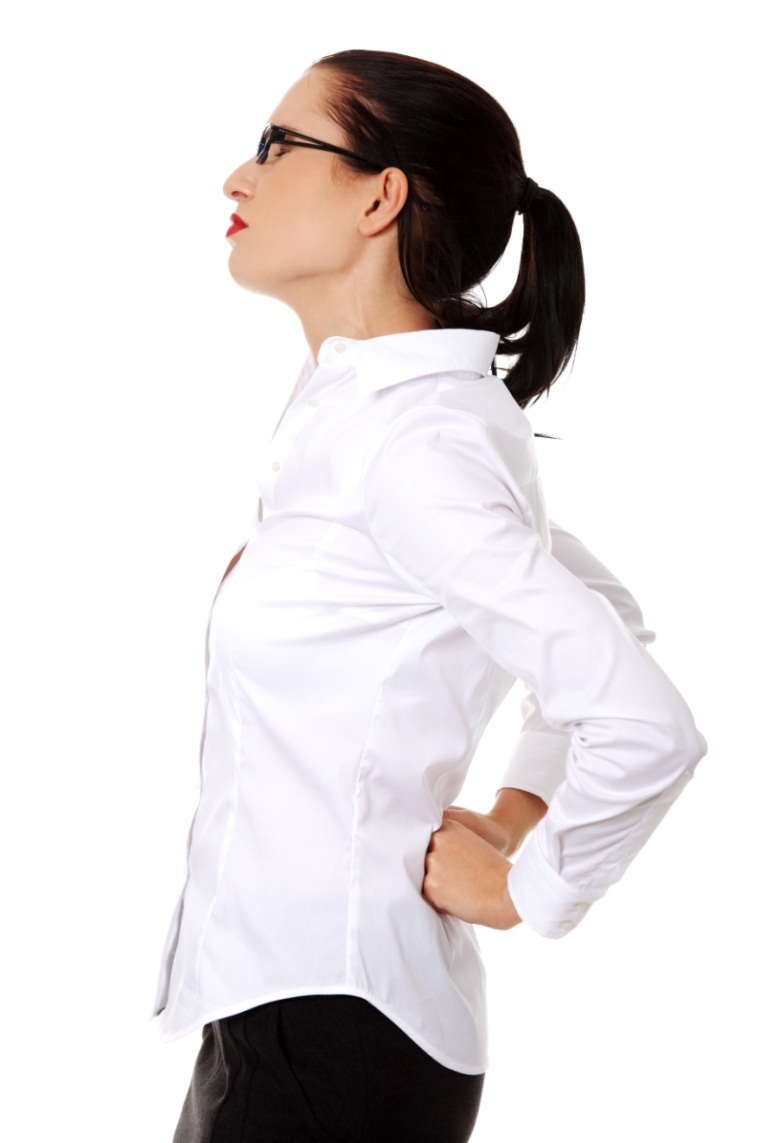 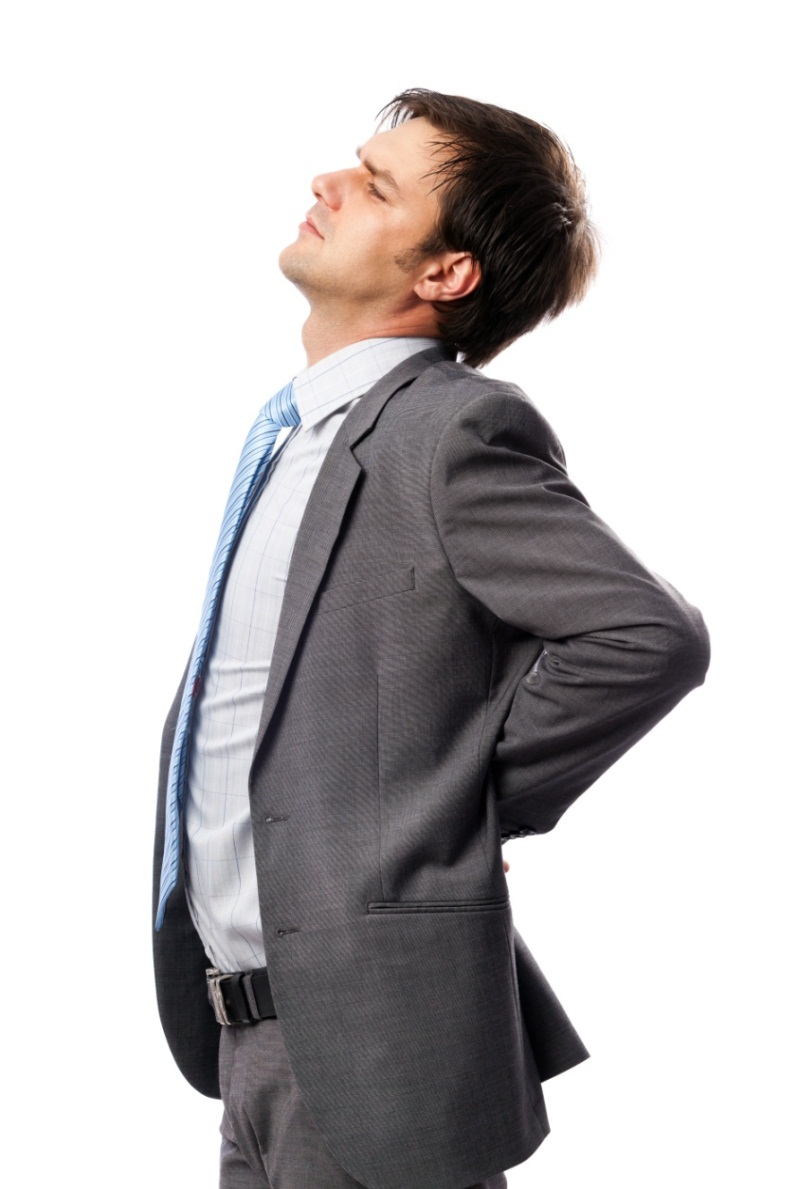 35%
39%
13
Hoy D et al. Arthritis Rheum 2012; 64(6):2028-37.
[Speaker Notes: Notas del Conferencista
Una revisión sistemática de 165 estudios de 54 países mostró que la prevalencia de lumbalgia era mayor entre mujeres y sujetos de 40 y 80 años de edad.  La prevalencia genera promedio de lumbalgia fue mayor entre mujeres que entre hombres entre los grupos de edad mientras que la prevalencia general promedio de lumbalgia fue significativamente mayor entre mujeres que entre hombres. La prevalencia puntual promedio y la prevalencia promedio a 1-mes fueron significativamente mayores entre las mujeres en comparación con los hombres pero la prevalencia a 1-año y la prevalencia durante la vida no difirieron significativamente entre géneros. 
Referencia
Hoy D et al. A systematic review of the global prevalence of low back pain. Arthritis Rheum 2012; 64(6):2028-37.]
Prevalencia de Lumbalgia*
*En Carolina del Norte en 1992 y 2006; **PRRs e ICs fueron estimados vía muestreo autodecimante (bootstrapping); se reportaron ICs de 97.5% más que asumir normalidad; †No se pudo estimar debido al conteo de células pequeño (n <5)
IC = intervalo de confianza; PRR = razón de tasas de prevalencia
Freburger J et al. Arch Intern Med 2009; 169(3):251-8.
14
[Speaker Notes: Notas del Conferencista
Esta slide compara la prevalencia de lumbalgia en 1992 y 2006 en Carolina del Norte con base en género y raza. Casi en todos los casos, el porcentaje de aumento en la prevalencia entre 1992 y 2006 fue cuando menos del 100% y fue casi del doble en la población económicamente activa.
Referencia
Freburger J et al. The rising prevalence of chronic low back pain. Arch Intern Med 2009; 169(3):251-8.]
Prevalencia No Ajustada de Lumbalgia en la Población General
*Se cita más de un estudio
Hoy D et al. Best Pract Res Clin Rheumatol 2010; 24(6):769-81.
15
[Speaker Notes: Notas del Conferencista
Esta slide resume la prevalencia de lumbalgia por país, incluyendo los países industrializados y en desarrollo. Solo aparecen estudios con metodología de alta calidad. 
Referencia
Hoy D et al. The epidemiology of low back pain. Best Pract Res Clin Rheumatol 2010; 24(6):769-81.]
Prevalencia No Ajustada de Lumbalgia en la Población General (continúa)
*Se cita más de un estudio
Hoy D et al. Best Pract Res Clin Rheumatol 2010; 24(6):769-81.
16
[Speaker Notes: Notas del Conferencista
Esta slide resume la prevalencia de lumbalgia por país, incluyendo los países industrializados y en desarrollo. Solo aparecen estudios con metodología de alta calidad. 
Referencia
Hoy D et al. The epidemiology of low back pain. Best Pract Res Clin Rheumatol 2010; 24(6):769-81.]
Factores Asociados con la Lumbalgia
Numerosos factores pueden estar asociados con la lumbalgia no causados por cáncer, trauma o infección:
Genética
Insatisfacción con el trabajo
Depresión
Trabajo manual pesado
Trabajos que involucran vibración
Fumar
Peso corporal excesivo
Devereux JJ et al. Occup Environ Med 1999; 56(5):343-53; Pincus T et al. Spine (Phila Pa 1976) 2002; 27(5):E109-20; Linton SJ. J Occup Rehabil 2001; 11(1):53-66; United States Department of Health and Human Services Public Health Service. What is back pain? Available at: http://www.niams.nih.gov/Health_Info/Back_Pain/back_pain_ff.pdf. Accessed: October 15, 2013.
17
[Speaker Notes: Notas del Conferencista
Aunque muchas causas de lumbalgia son físicas en naturaleza, se ha mostrado cada vez más que los antecedentes genéticos de una persona, sus características físicas, estatus emocional, y condiciones laborales pueden funcionar juntas para desencadenar dolor de espalda o contribuir a la duración del dolor. Estos factores se describen a continuación:
Causa genéticas (ej:  espondilitis anquilosante)
Estado emocional– disposición emocional negativa (ej:  insatisfacción laboral, depresión, ansiedad, estrés, aburrimiento) pueden extender la duración del dolor de espalda
Causas asociadas con el trabajo– trabajos que involucran labor manual, vibración o largos periodos de estar sentado(a) pueden contribuir al dolor de espalda aumentando el desgaste y desgarre o extendiendo excesivamente los ligamentos espinales y estirando los discos espinales, lo cual aumenta la presión en los músculos de la espalda y en los discos espinales
Características físicas – el exceso de peso corporal pote tensión sobre los músculos y la columna vertebral
Fumar– fumar inhibe la distribución de nutrientes a los discos de amortiguación entre las vértebras y retrasa la curación, lo cual extiende la duración del dolor.
Referencias
Devereux JJ et al. Interactions between physical and psychosocial risk factors at work increase the risk of back disorders: an epidemiological approach. Occup Environ Med 1999; 56(5):343-53.
Linton SJ. Occupational psychological factors increase the risk for back pain: a systematic review. J Occup Rehabil 2001; 11(1):53-66.
Pincus T et al. A systematic review of psychological factors as predictors of chronicity/disability in prospective cohorts of low back pain. Spine (Phila Pa 1976) 2002; 27(5):E109-20.
United States Department of Health and Human Services Public Health Service. What is back pain? Available at: http://www.niams.nih.gov/Health_Info/Back_Pain/back_pain_ff.pdf. Accessed: October 15, 2013.]
Dolor Neuropático en Lumbalgia Crónica
Hasta 37% de los pacientescon lumbalgia
crónica pueden tener un 
componente 
neuropático en su dolor
18
Freynhagen R et al. Curr Med Res Opin 2006; 22(10):1911-20.
18
[Speaker Notes: Notas del Conferencista
Freynhagen et al (2006) usaron la herramienta de evaluación de dolor neuropático painDETECT en 8000 pacientes alemanes que padecían lumbalgia crónica y el dolor encontrado en 37% de los pacientes fue predominantemente dolor neuropático.

Referencia
Freynhagen R et al. painDETECT: a new screening questionnaire to identify neuropathic components in patients with back pain. Curr Med Res Opin 2006; 22(10):1911-20.]
Prevalencia de Dolor Neuropático*
19
*Con base en una población de 270 millones; VIH= virus de inmunodeficiencia humano
Irving GA. Neurology 2005; 64(12 Suppl 3):S21-7.
[Speaker Notes: Notas del Conferencista
Este es un estudio bien conocido realizado por Irving (2005) que mostró que la lumbalgia es la causa más común de dolor neuropático. 
Referencia
Irving GA. Contemporary assessment and management of neuropathic pain. Neurology 2005; 64(12 Suppl 3):S21-7.]
La Lumbalgia Es El Tipo Más Común de Dolor Neuropático*
n = 365,000
20
*Con base en una población de 270 millones
Irving GA. Neurology 2005; 64(12 Suppl 3):S21-7.
[Speaker Notes: Notas del Conferencista
Este es un estudio bien conocido realizado por Irving (2005) que mostró que la lumbalgia es la causa más común de dolor neuropático.
Referencia
Irving GA. Contemporary assessment and management of neuropathic pain. Neurology 2005; 64(12 Suppl 3):S21-7.]
¿Cuántos pacientes desarrollan lumbalgia crónica?
21
Baer PA et al. Can J Diagnosis 2010; October:43-50.
[Speaker Notes: Notas del Conferencista
Diez de cada 100 pacientes con lumbalgia desarrollarán enfermedad crónica. La clasificación (triage) apropiada para identificar pacientes con dolor subagudo que podrían desarrollar enfermedad crónica incluye la observación de Señales de Alerta. El 10% de los pacientes que desarrollarán enfermedad crónica usa más del 90% de los recursos para el tratamiento de lumbalgia.
Referencia
Baer PA et al. A novel therapeutic approach to chronic low back pain. Can J Diagnosis 2010; October:43-50.]
Causas de Lumbalgia Crónica
22
Baer PA et al. Can J Diagnosis  2010; October:43-50.
[Speaker Notes: Notas del Conferencista
La lumbalgia puede tener muchas causas pero cuando menos el 85% de los casos no son causados por una enfermedad específica o por una anormalidad específica de la columna.
La radiculopatía  (ej:  la raíz nerviosa es irritada por un disco prominente (saliente), la artritis de la columna representa poco menos del 10% de la lumbalgia. Las radiculopatías típicamente producen dolor que se irradia, entumecimiento, hormigueo, o debilidad muscular en áreas específicas relacionadas con la raíz nerviosa afectada.
Cerca del 7% de los casos de lumbalgia surgen de estenosis espinal (es decir,  angostamiento de los espacios en la columna), que eventualmente da lugar a una mayor presión en la médula espinal y/o raíces nerviosas. La estenosis típicamente involucra angostamiento de uno o más de los siguientes:
Canal vertebral 
Canales en las raíces de los nervios que se bifurcan desde la médula espinal
Aberturas entre vértebras
Referencia
Baer PA et al. A novel therapeutic approach to chronic low back pain. Can J Diagnosis 2010; October:43-50.]
Factores de Riesgo de Lumbalgia
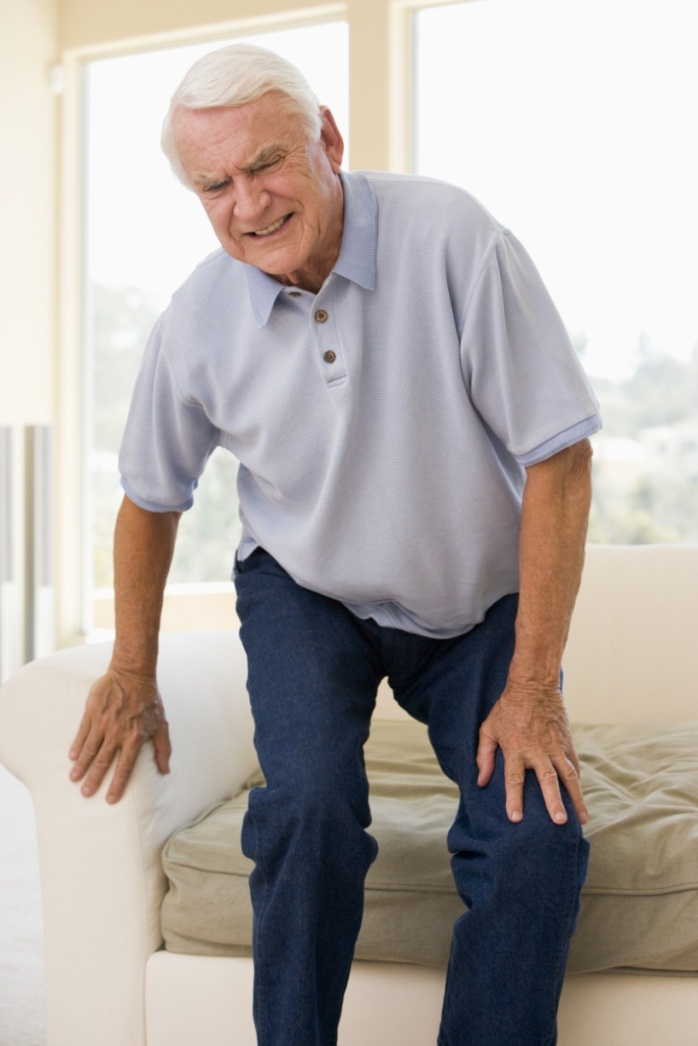 Edad1
Bajo nivel de educación2
Obesidad3
Herencia4
Trabajo (flexión , torsión del tronco, vibración)5
1. Hurwitz EL, Morgenstern H. J Clin Epidemiol 1997; 50(6):669-81; 2. Dionne CE et al. J Epidemiol Community Health 2001; 55(7):455-68; 3. Webb R et al. Spine (Phila Pa 1976) 2003; 28(11):1195-202; 4. Battié MC et al. Spine (Phila Pa 1976). 1995; 20(24):2601-12; 5. Hoogendoorn WE et al. Spine (Phila Pa 1976) 2000; 25(16):2114-25.
23
[Speaker Notes: Notas del Conferencista
La lumbalgia usualmente se desarrolla en la tercera década de vida y su incidencia aumenta gradualmente hasta la edad de aproximadamente 60–65 años, después de la cual dicha incidencia empieza a bajar.
Existe una relación clara y demostrada entre los niveles bajos de educación y la mayor frecuencia de lumbalgia. Estudios de gemelos idénticos han mostrado que la enfermedad del disco es más frecuente entre gemelos idénticos  independientemente de la actividad física u ocupacional. Otros factores asociados con la mayor incidencia de lesión del disco incluyen factores ocupacionales y factores psicológicos relacionados con el trabajo, como rutina y descontento con el trabajo o con el lugar de trabajo.
Referencias
Battié MC et al. 1995 Volvo Award in clinical sciences. Determinants of lumbar disc degeneration. A study relating lifetime exposures and magnetic resonance imaging findings in identical twins. Spine (Phila Pa 1976) 1995; 20(24):2601-12.
Dionne CE et al. Formal education and back pain: a review. J Epidemiol Community Health 2001; 55(7):455-68. 
Hoogendoorn WE et al. Systematic review of psychosocial factors at work and private life as risk factors for back pain. Spine (Phila Pa 1976) 2000; 25(16):2114-25.
Hurwitz EL, Morgenstern H. Correlates of back problems and back-related disability in the United States. J Clin Epidemiol 1997; 50(6):669-81. 
Webb R et al. Prevalence and predictors of intense, chronic, and disabling neck and back pain in the UK general population. Spine (Phila Pa 1976) 2003; 28(11):1195-202.]
Incidencia de Lumbalgia
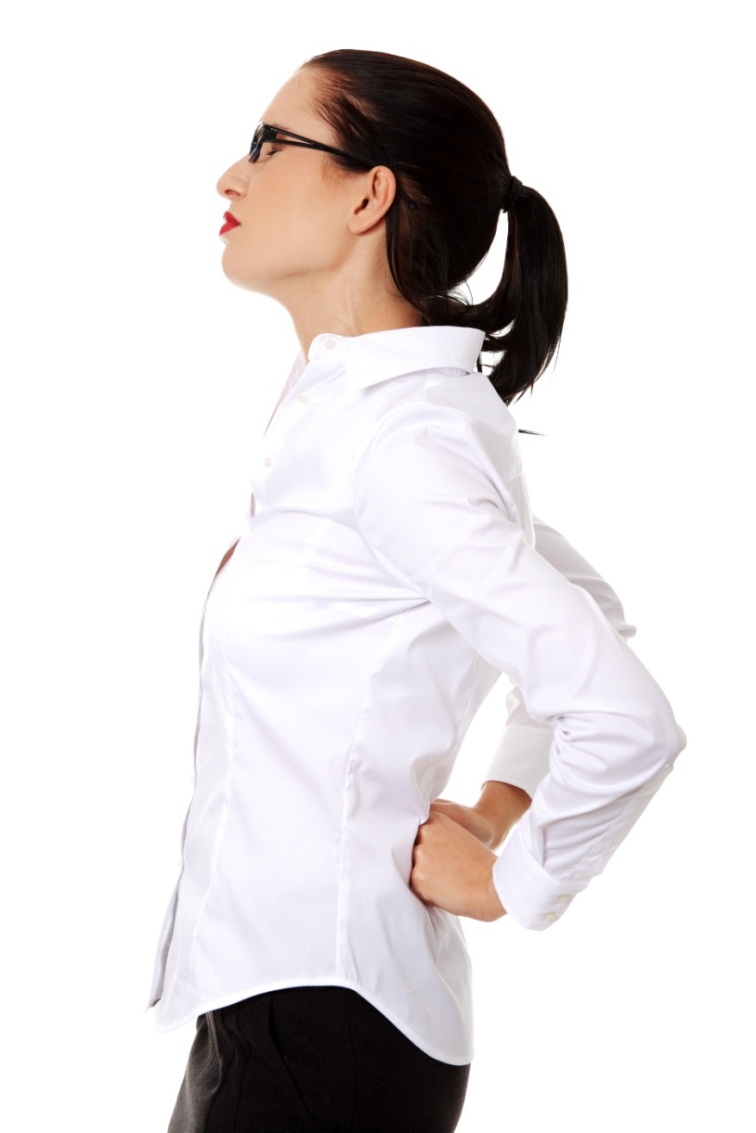 Primer episodio: 6.3–15.4%
Incidencia de cualquier episodio: 1.5–36%
Remisión al año: 54–90%
Recurrencia: 24–80%
24
Hoy D et al. Best Pract Res Clin Rheumatol 2010; 24(6):769-81.
[Speaker Notes: Notas del Conferencista
Aunque la prevalencia de lumbalgia está bien documentada, las cifras válidas estadísticamente sobre la incidencia de lumbalgia  no están disponibles tan fácilmente debido a la gran heterogeneidad entre estudios y a los mayores costos asociados con los estudios longitudinales. Además, la incidencia acumulativa de los episodios de lumbalgia de primera-vez es alta en la adultez temprana y los síntomas tienden a repetirse con el tiempo. Los sujetos que experimentan lumbalgia que limita su actividad que dura cuando menos 1 día tienden a presentar episodios recurrentes. Retrospectivamente, las ocurrencias previas de lumbalgia son aparentemente predictivas de recurrencia dentro de 12 meses.
En una revisión sistemática de 12 estudios, Hoy et al (2010) reportaron que la incidencia a 1-año de un primer episodio de lumbalgia estaba en el rango de 6.3% a 15.4% mientras que la incidencia a 1-año de cualquier episodio (de primera-vez o recurrente) de lumbalgia iba de 1.5% a 36%. Se estimó que la remisión del episodio a 1-año estaba entre 54% y 90% mientras que la recurrencia a 1-año se estimó de 24% a 80%.
Referencia
Hoy D et al. The epidemiology of low back pain. Best Pract Res Clin Rheumatol 2010; 24(6):769-81.]
Duración de la  Lumbalgia
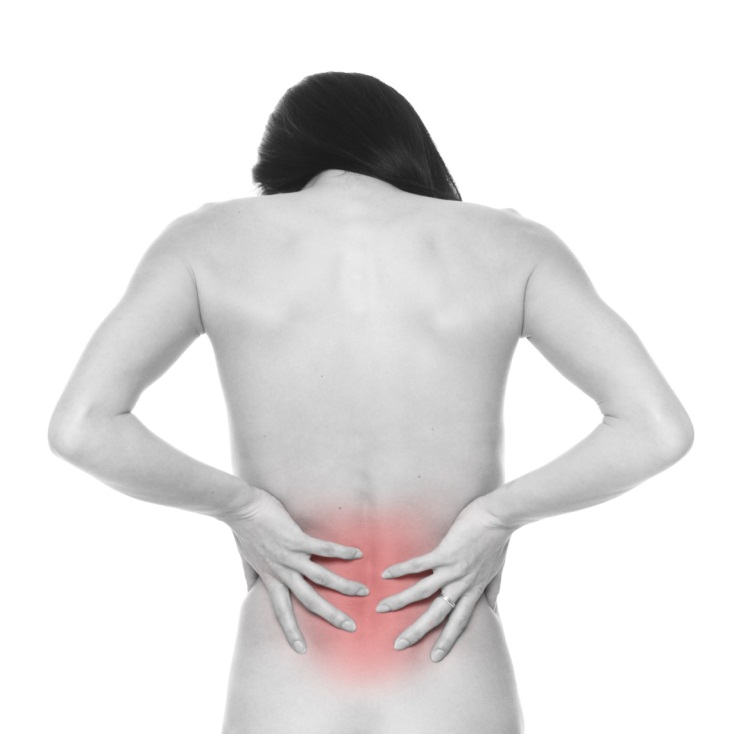 En general, la lumbalgia dura 42 días1
El dolor agudo persiste por 15.5 días1
El dolor crónico persiste por 128.5 días2
25
van den Hoogen HJM et al. Ann Rheum Dis 1998; 57(1):13-9; von Korff M et al. Spine (Phila Pa 1976) 1993; 18(7):855-62.
[Speaker Notes: Notas del Conferencista
Los estudios han mostrado que la duración promedio de la lumbalgia es de 42 días. En pacientes que experimentaban lumbalgia aguda (<3 meses), el dolor persiste en promedio 15.5 días. En pacientes con lumbalgia crónica (3 a 6 meses), la duración promedio del dolor es de 128.5 días.
Notablemente, no ocurrirá una mejora clínica importante en 10% de los pacientes con lumbalgia y el dolor será permanente en 7.7% de los pacientes. 

Referencias
van den Hoogen HJM et al. On the course of low back pain in general practice: A one year follow up study. Ann Rheum Dis 1998; 57(1):13-9.
von Korff M et al. Back pain in primary care. Outcomes at 1 year. Spine (Phila Pa 1976) 1993; 18(7):855-62.]
Resultado de la Lumbalgia
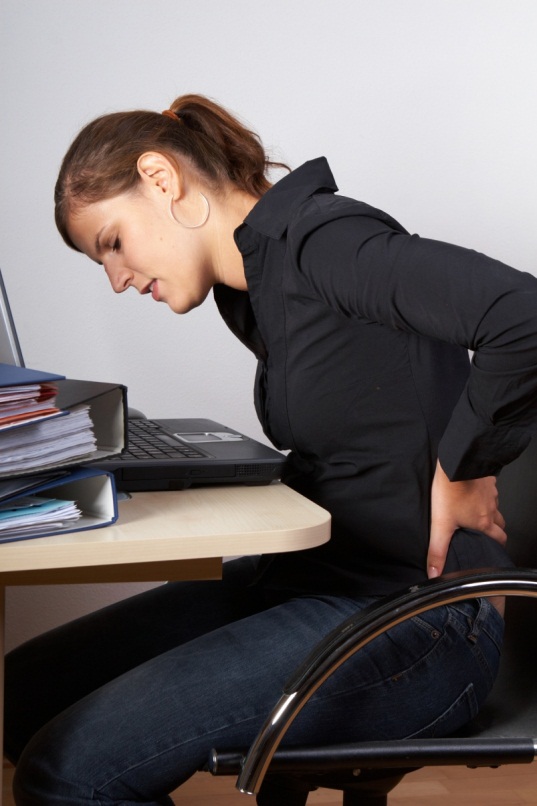 La mayoría (82%) de los pacientes vuelven a trabajar dentro de 3 meses
Después de 3 meses, la severidad del dolor, el nivel de discapacidad y el regreso al trabajo son constantes 
Ocurre lumbalgia en el término de un año en 50% de los pacientes
26
Pengel LH et al. BMJ 2003; 327(7410):323.
[Speaker Notes: Notas del Conferencista
En sujetos en quienes la lumbalgia crea limitación funcional por más de 24 horas, la probabilidad de recurrencia es alta. La mayoría (82%) de los pacientes son capaces de volver a trabajar dentro de 3 meses del inicio del dolor. Después de 3 meses de dolor, las recurrencias causan más limitaciones y ausencias del trabajo.  En estos pacientes, la severidad del dolor, el nivel de discapacidad y la tasa de regreso a trabajar son constantes. Los episodios previos de dolor severo son predictivos de reincidencia dentro de 12 meses. 

Referencia
Pengel LH et al. Acute low back pain: systematic review of its prognosis. BMJ 2003; 327(7410):323.]
Recurrencia de la Lumbalgia
50%
60%
70%
en 1 año
en 2 años
en 5 años
27
Hestbaek L et al. Eur Spine J 2003; 12(2):149-65.
[Speaker Notes: Notas del Conferencista
Hestbaek et al (2003) realizaron una revisión sistemática de 36  artículos incluyendo 29 estudios de observación y siete estudios controlados aleatorizados. A pesar de la heterogeneidad entre los estudios, los datos indicaron que un incidente previo de lumbalgia era un importante factor de pronóstico para el desarrollo de un nuevo episodio de lumbalgia. La naturaleza recurrente persistente de la lumbalgia ha puesto en entredicho la validez del análisis de los resultados a corto-plazo, lo cual enfatiza la importancia de realizar estudios longitudinales.

Referencia
Hestbaek L et al. Low back pain: what is the long-term course? A review of studies of general patient populations. Eur Spine J 2003; 12(2):149-65.]
Recurrencia de la LumbalgiaDespués del Primer Episodio
60% de los pacientes experimentan recurrencia de la lumbalgia después de un 1° episodio
33% de los pacientes tienen reincidencia de ausencia laboral
28
Hestbaek L et al. Eur Spine J 2003; 12(2):149-65.
[Speaker Notes: Notas del Conferencista
Después de un primer episodio de lumbalgia, 44–78% de los pacientes (promedio = 60%) pueden experimentar un nuevo episodio de lumbalgia y cerca de una tercera parte (rango= 26–37%) tendrán que descansar o pedir una incapacidad temporal del trabajo. 

Referencia
Hestbaek L et al. Low back pain: what is the long-term course? A review of studies of general patient populations. Eur Spine J 2003; 12(2):149-65.]
Remisión de la  Lumbalgia
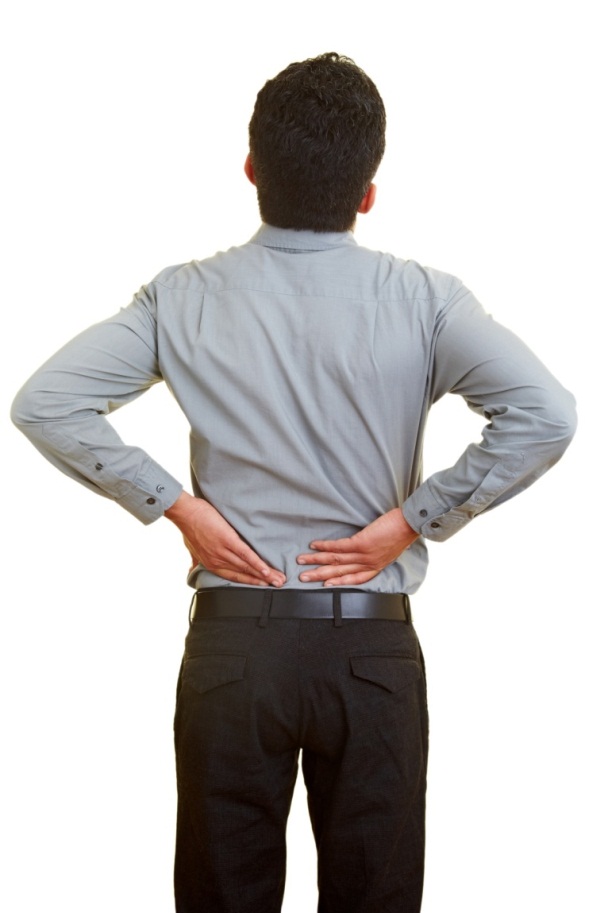 80–90% de los episodios de lumbalgia se resuelven espontáneamente
Los pacientes que no regresaron para una cita de  seguimiento fueron considerados como recuperados
Hanney W et al. Am J Lifestyle Med 2009; 3:63-70; Waddell G. Spine (Phila Pa 1976) 1987; 12(7):632-44.
29
[Speaker Notes: Notas del Conferencista
La teoría de que la mayoría de los casos de lumbalgia entrará en remisión independientemente de la intervención ha sido anulada por la evidencia que indica que la lumbalgia es una condición episódica crónica. Muchas personas experimentan dolor persistente por meses después del episodio original de dolor y/o presentan episodios recurrentes mientras que otras progresan hacia la discapacidad de largo-plazo. La idea equívoca puede haber surgido en parte de la interpretación de que el dolor se había resuelto en los sujetos que no regresaron a una consulta de seguimiento. Sin embargo, es probable que muchos de estos pacientes seguían padeciendo lumbalgia.

Referencias
Hanney W et al. Implications for physical activity in the population with low back pain. Am J Lifestyle Med 2009; 3:63-70.
Waddell G. 1987 Volvo award in clinical sciences. A new clinical model for the treatment of low-back pain. Spine (Phila Pa 1976) 1987; 12(7):632-44.]
Factores de Pronóstico de Recurrencia de la Lumbalgia
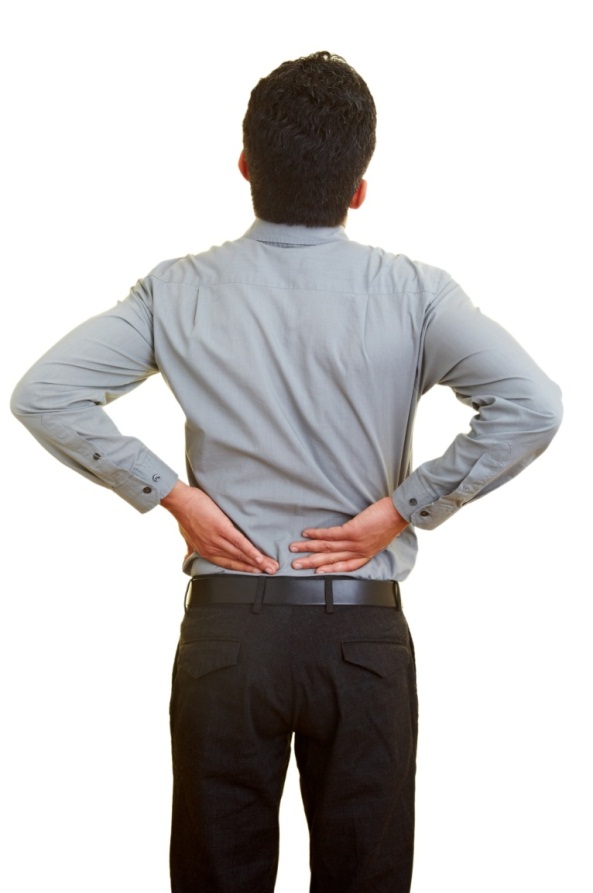 Ansiedad1
Depresión1
Estrés1
Insatisfacción con el trabajo, tareas monótonas, pobres relaciones laborales y estrés2
Los factores anteriores están asociados con lumbalgia aguda que se convierte en crónica
30
1. Linton SJ. J Occup Rehabil 2001; 11(1):53-66; 2. Pincus T et al. Spine (Phila Pa 1976) 2002; 27(5):E109-20.
[Speaker Notes: Notas del Conferencista
Creciente evidencia indica que los factores psicológicos juegan un papel importante en el desencadenamiento de la lumbalgia y su progresión hacia la cronicidad. Por lo tanto, es importante considerar la combinación única de factores psicológicos en cada persona con lumbalgia en la etapa de evaluación e intervención.
Referencias
Linton SJ. Occupational psychological factors increase the risk for back pain: a systematic review. J Occup Rehabil 2001; 11(1):53-66.
Pincus T et al. A systematic review of psychological factors as predictors of chronicity/disability in prospective cohorts of low back pain. Spine (Phila Pa 1976) 2002; 27(5):E109-20.]
Consecuencias de la Lumbalgia
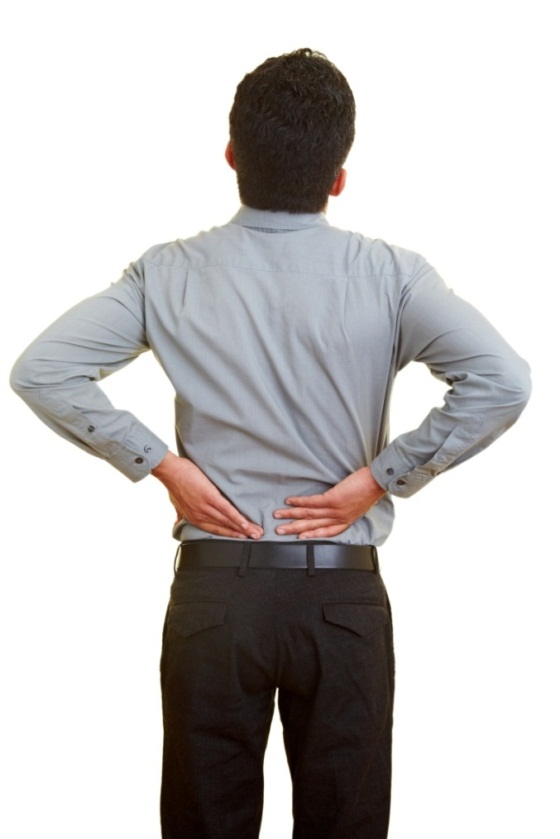 40–85% de los pacientes con lumbalgia consultan al médico
16% de los pacientes experimentan discapacidad total temporal o permanente
34% de los paciente pierden su trabajo
31
Carey TS et al. Spine (Phila Pa 1976) 1995; 20(3):312-7.
[Speaker Notes: Notas del Conferencista
Más de la mitad de los pacientes con  Lumbalgia consultan a un médico. Cerca del 16% de los pacientes experimentan  discapacidad total (incluyendo temporal y permanente) y cerca del 10% de los pacientes quedan discapacitados permanentemente. El dolor de espalda severo generalmente resulta en la pérdida del trabajo porque ocurre frecuentemente en la población económicamente activa.

Referencia
Carey TS et al. Care-seeking among individuals with chronic low back pain. Spine (Phila Pa 1976) 1995; 20(3):312-7.]
Lumbalgia y Consultas Médicas
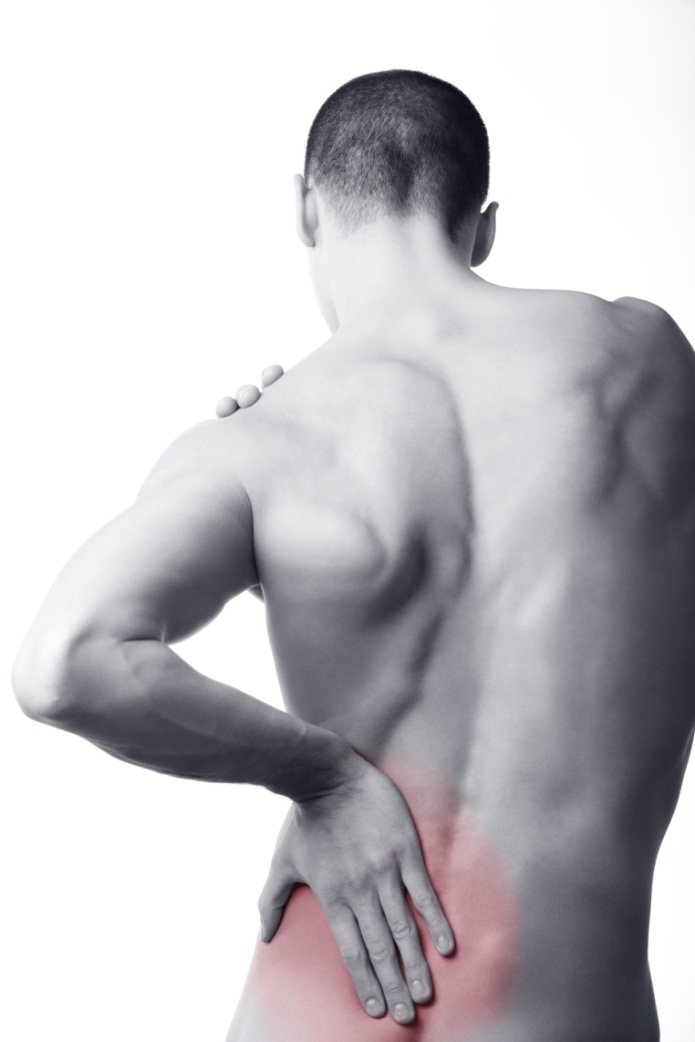 21% de los pacientes sintomáticos consultan a un médico
¿Qué pasa con el 79% restante que no busca ayuda médica?
32
Macfarlane GJ et al. Pain 2006; 122(3):219-22; Papageorgiou AC, Rigby AS. Br J Rheumatol 1991; 30(3):208-10.
[Speaker Notes: Notas del Conferencista
Solo uno de cada 5 pacientes con síntomas de lumbalgia consulta al médico. No se sabe la forma en que el 80% restante de los pacientes maneja su dolor y cómo esta falta de atención médica afecta los resultados a largo-plazo.

Referencias
Macfarlane GJ et al. Managing low back pain presenting to primary care: where do we go from here? Pain 2006; 122(3):219-22. 
Papageorgiou AC, Rigby AS. Review of UK data on the rheumatic diseases – 7. Low back pain. Br J Rheumatol 1991; 30(3):208-10.]
Búsqueda de Atención Médicapara Lumbalgia
Macfarlane GJ et al. Pain 2006; 122(3):219-22.
33
[Speaker Notes: Notas del Conferencista
Aunque del 74% de todos los pacientes que experimentan lumbalgia 74% buscan atención médica, solamente 7% siguen con dolor al momento de la cita con el médico; en el 67% restante, el dolor se ha resuelto al momento en que ven al médico. Más de una cuarta parte (26%) de los pacientes no visitan al médico acerca de su lumbalgia. 

Referencia
Macfarlane GJ et al. Managing low back pain presenting to primary care: where do we go from here? Pain 2006; 122(3):219-22.]
¿A quién consultan los pacientes con lumbalgia?
34
Chiodo A et al. Acute Low Back Pain. Available at: http://www.med.umich.edu/1info/fhp/practiceguides/back/back.pdf. Accessed: October 17, 2013.
[Speaker Notes: Notas del Conferencista
Entre las personas con lumbalgia que buscan atención médica, aproximadamente 40% consultan inicialmente a un médico de atención primaria, 40% consultan a un quiropráctico, y 20% consultan a un especialista. 

Referencia
Chiodo A et al. Acute Low Back Pain. Available at: http://www.med.umich.edu/1info/fhp/practiceguides/back/back.pdf. Accessed: October 17, 2013.]
Resumen
Epidemiología de la Lumbalgia: Resumen
La mayoría de las personas padecen lumbalgia en algún momento de sus vidas
La incidencia es mayor en la tercera década       
La prevalencia general aumenta con la edad hasta la edad de 60–65 años, después de la cual la prevalencia disminuye
Hombres y mujeres son afectados igualmente por la lumbalgia
90% de los casos de lumbalgia son benignos y auto-limitados
70% de los pacientes experimentarán recurrencia dentro de 5 años
[Speaker Notes: Notas del Conferencista
Esta slide puede ser usada para resumir los mensajes clave de esta sección.]